Upper Genital Tract  Infection
Dr.Weaam AL-mahfooth
D.G.O F.I.C.M.S A.B.C.O.G
Objectives :
Definition of pelvic inflammatory disease
To determine the risk factors of PID 
To know the common types of microorganism which cause PID  
To determine the clinical presentation( How patient with PID present regarding history and examination and most common clinical criteria to diagnose PID 
Methods of investigations (microbiology ,blood test, surgical and radiological investigations 
Differential diagnosis of PID
To know the complications  and follow up of PID 
How treat patients with PID
Upper Genital Tract  Infection
Pelvic inflammatory disease (PID) is abroad term used to Cover - upper GTI,i.e.  endometrits , parametritis , salpingits and oophorits .
These infections usually spread from the vagina or cervix through the uterine Cavity ,
 lymphatic spread may occur , either parametrially or along the surface of the uterus . 
Infection can also spread from the bowel or Can be blood borne .
Upper Genital Tract  Infection
Pathogenesis
Pathway of Ascendant Infection
Cervicitis
Endometritis
Salpingitis/ oophoritis/ tubo-ovarian abscess
Peritonitis
5
Risk factors
The risk factors for (PID) strongly reflect those of any sexually transmitted infection . 
* young age women 
*multiple sexual partners 
*lack of condom use                                                         
*low socio economic status. And black Caribbean black African ethnicity.
Cervical mucus provides an important barrier to ascending infection . young women with unovulatory cycle , have thinner mucous and combined with higher rates of ectopi and sexual behavior ,may account, for high rates of (PID)
Risk factors
*  Many women with (PID) also have bacterial vaginosis with an overgrowth of the normal commensail  bacteria in the vagina with loss of vaginal lactobacilli .These same vaginal commensail bacteria are often isolated from upper GT raising the possibility that bacterial vaginosis may lead to(PID) 
*IUCD          may enhance the entrance of organism  to the upper genital tract.
* Smoking
Microbiology
*Organisms associated with pelvic inflammatory disease 

Aerobic                                           Anaerobic                                                          Viruses 

*Neisseria gonorrhoea                   Bacteriods spp.                                             H.simplex
*Chamydia  trachomatis              peptostreptococcus spp.                                    Echo virus
*Ureaplasma urealyticum            clostridium                                                        Coxackie 
*My coplosma genitalium             fusobacterium sp
*Gardenella Vaginalis 
*Strep-staphylococci  pyogenes 
*E.Coli 
*H.influenzae
*Mycoplasma hominis 
*Mycobacterium 
*Tuberculosis
Microbiology
*PID is a polymicrobial infection . Gonorrhea and Chlamydia are the most frequently recognized pathogen 

*Neisseria Gonorrhea : is gram -ve  dipplo coccus which means that when a sample of cervical discharge  puts on fixed on a slide the bact . can be seen on MS .as pairs of red Kidney –shaped organism .

N.Gonorrhea initially infects the CX but ascends to the upper GT in 10-20% of untreated case.

Around half of women with G. asymptomatic , but when symptoms are present the vag. discharge thick and purulent . Although isolated gonorrhea from CX supports a dx. of PID, its absence in the lower genital tract cannot exclude infection in the fallopian tube or ovaries.
Microbiology
* Chlamydia trachomatis is the commonest bacterial sexually transmitted infection.
 its unusual bacterium as it requires a host cell to grow , behaving in some ways more like a virus .
Chlamydia like gonorrhea , initially infects the cervix and some time also the urethra . It is the commonest identified cause of PID in UK accounting for 30 % of case over 2/3 of women with Chlamydia are asymptomatic.
Histopathology
*As infection ascend into the uterus . endometritis  it's develops , plasma cells are seen on endomatrial biopsy and germinal centers may develop with Chlamydia infection .
Endomatiritis  is usually seen in association with IUCD or following abortion and delivery .
The histological features include presence of plasma and lymphoid cells and polymorphoneaclur cell with lumen of endometrial gland .
The First stage of salpingitis involves mucosal inflammation with swelling , redness , polymorphonuclear cells invade the submucos following by mononucloear and plasma cells .
Histopathology
Inflammatory exudates fills the lumen of tubes and adhesion develops. Inflammation extend to serosal surface and pus exudes to ovaries and adnexia with pelvic peritonitis, all the organs are congested with multiple adhesions producing an inflammatory mass .
 → Fixed retroverted uterus .
→ Hydro salpinex is caused by accumulation of fluid  with tubes if infected the pyosalpinex results.
** In Acute infection  → it is usually bilateral .
       Macroscopic  examination  → swollen and erythematic.
      Pus may escape from tube ostium  → per tubular adhesive.
On Histology
the changes of acute inflammation are involving mucosa , muscle, coat and serosa. The lumen of tube becomes distended with oedema , blood , necrotic epithelium and acute inflammatory cells → adhesion formation → tubal obstruct distorted.
In Chronic form  → tubes becomes grossly distorted with formation hydro salpinx and pyosalpinx .
During chronic salpingitis  → the tubes becomes the thickened fibroses and obstructed.
There  may be per tubular adhesion with adjacent structure including small bowel and ovary  → tube ovarian mass and abscess.
Pathogenesis
Normal Human Fallopian Tube Tissue
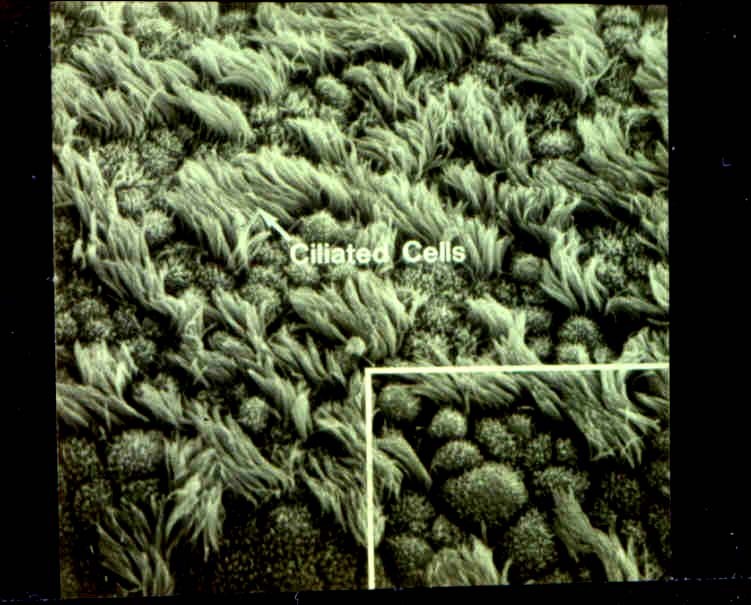 Source: Patton, D.L. University of Washington, Seattle, Washington
15
Pathogenesis
C. trachomatis Infection (PID)
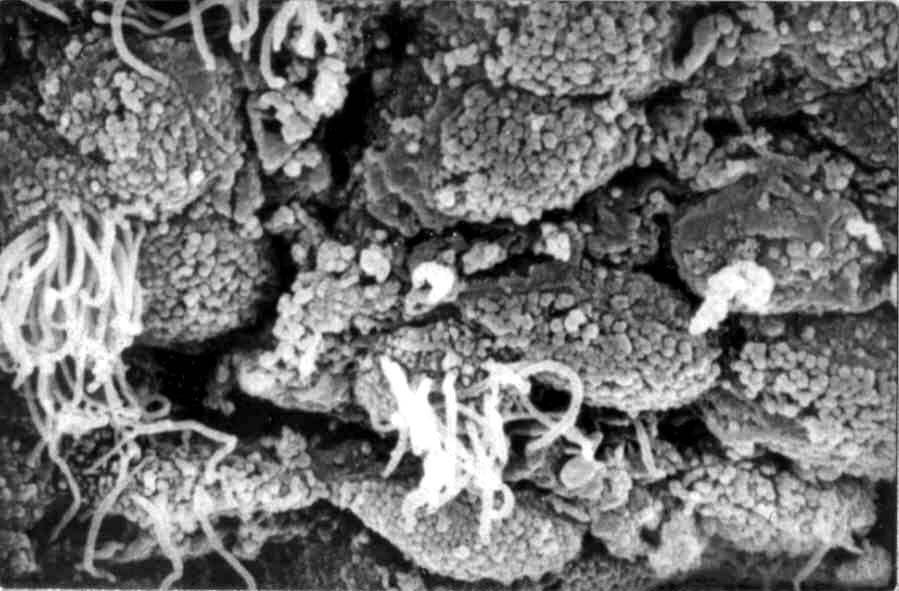 Source: Patton, D.L. University of Washington, Seattle, Washington
16
Symptoms of PID:
Pain during intercourse
Irregular menstrual bleeding.
Back pain
Urinary discomfort 
Pain during a pelvic exam
Pain in lower abdominal region disassociated with a period.
Can range from subtle &mild to sudden onset of moderate to severe pain
Fever
Unusual vaginal discharge that may have a foul odor
Clinical presentation
The clinical dx of PID is based on the presence of :
Lower abdominal pain , usual bilateral , Combined with either adnexial tenderness or Cx. excitation on vaginal examination.
A pelvic examination is essential and speculum examination is necessary both to enable a swabs to be taken.
Clinical presentation
Other clinical features can support a diagnosis of PID but are not essential .
Inter menstrual  bleeding .
Post Coital bleeding .              resulting from endometritis  .
Deep dysparonia.
Abnormal vaginal discharge – indicating L G T I .
Fever – nonspecific and usually in sever and moderate PID.
Nausea and vomiting
Clinical presentation
→ The clinical criteria for the diagnosis of PID must include all three of :
Abdominal  tenderness ( and / or rebound ).
Cx.  excitation
Adnexial tenderness.
   And one or more of  :
Gram stain of endo cx . positive for  Gonorrhea.
Temp > 38 0C.
Leackocytosis > 10.000 .
Pelvic abscess or inflammatory complex mass by U/S.
Clinical presentation
Fitz – Hugh Curtis Syndrome → 
           Inflammation and infection of the liver capsule ( per hepatitis )affects 10 – 20 % of women with Gonococcus or Chlamydia  PID ,into spillage – of tubal infection into RT. paracolic gutter.
Patient Complain of RT. upper abdominal pain and have tenderness at the liver edge, sometime accompanied by a hepatic friction rubs.
Differential Diagnosis
DDx .                                                    Significant features
 
Ectopic pregnancy                                 Menstrual hx , initially unilat.

Ovarian pathology                                Initially unilateral pain ,                               
(cyste ,hg.,rupture)                                    often mid cycle pain 

Appendicitis                                            GIT system , Rt .sided pain.
Irritable bowel syndrome                     Central or left sided pain,
                                                                        no Cx. excitation.
U T I                                                           Urinary symptom +- loin  pain.

Inflammatory bowel disease               Colicky central or LT sided abdominal pain , bowel symptom.
Investigation
Microbiology :-
   The following  microbiology tests should be offered to all women presenting with possible PID 
Endocervical swab for gonorrhea, is taken and placed into transport media ( either Stuarts or Amies )
The Swab is cultured aerobes for gonorrhea and for anaerobes and arrive at the laboratory within 6 hrs but certainly within 24 hr , otherwise viability rapidly lost .
Investigation
Endocervical swab containing endocervical cells not just secretion for Chlamydia nucleic acid amplification testing ( NAAT ) – or polymerase chain reaction(PCR)– the alternative Chlamydia culture or enzyme linked immunosorbent assay ( ELISA ). The introduction of immunoflourescent or enzyme linked ( ELISA ), Antibodies to detect Chlamydia in clinical specimens make the dx to become widely available
If an IUCD is present the device should be removal and sent for examination for Actinomyces and culture .
Investigation
If gonorrhea is suspected swab lubricant should be taken from urethra and rectum.
 Screening for other STD infections offered to women who test positive for gonorrhea or Chlamydia or those who are at high risk for PID.:
Ms and or culture for Trichomonus – vaginalis .
H I V antibody test.
Syphilis serology.

Blood Test:
WBC → leacko cytosis and ESR .
C . reactive protein.                             NOT specific for PID
CA 125 level.
Investigation
2. Radiological investigation:-
 
The use of abdominal U / S to demonstrate abscess formation .
Recently transvaginal U/ S to demonstrated tubo – ovarian abscess or cystic and solid collection and allow their management by transvaginal aspiration .
TVs in women with PID demonstrated thick fluid filled tubes. In 85% appearance of polycystic ovary and free pelvic fluid and reason for review the solution 4 weeks after therapy.
Investigation
3. Surgical investigation:-
 The definitive diagnosis for PID was laparoscopy and remain more sensitive than any other investigation.
  There is :
Dilated – hyperemic of external tubal surface.
Oedema of tubal wall.
Sticky excaudate on tubal surface.
 
An invasive procedure it should be reserved for those where there is doubt of Dx of acute PID or when pt. fails to respond to antibiotics within 48 – 72 hrs.
Results of PID:
Can be life threatening
Causes complications of conception, pregnancy, & fertility
Inflammation of fallopian tubes
Scarring of abdominal cavity tissue
Scarring of fallopian tubes, causing blockage which can lead to ectopic pregnancy (tubal conception)
Diagnosed women have 6-10 times increase of ectopic pregnancy
Causes high pregnancy-related deaths among African American
Treatment
Recommendation for the choice of antibiotics should related to the  severity of clinical sign and should be cover the gonorrhea and Chlamydia and other anaerobes

Ambulant patient with mild symptom can be R as out patients  → should cover gonorrhea and Chlamydia  and anaerobes.
    It is usually prescribe:
Doxocycline 100 mg twice / day for 7 – 10 days 
 Alternative choice is oflaxocine 400 mg twice / day for 7 – 10 days.
 OR single dose (( oral )) Azithromycine 1 gm.
 plus 5 days of Metronidazal 400 mg twice / day .
Treatment
B.     Patients who are systematically unwell or in whom a tubal abscess is suspected  → should be admitted to hospital and start I. V. parental AB"
Intravenous 2nd or 3rd  generation cephalosporin OR Augamentin 
And I. V. metronidazol together with I.V. gentamicine if there has been Contamination – with bowel Content or patient seriously ill.

And it's essential that 2 – weeks course of doxycycline is prescribed to eradicate any possible Chlamydia infection.

It is  essential that sexual partner are screened for Chlamydia and prescribed AB before Resumed intercourse
Management
Oral Regimens
CDC-recommended oral regimen A 
Ceftriaxone 250 mg IM in a single dose, PLUS
Doxycycline 100 mg orally 2 times a day for 14 days 
	With or Without
Metronidazole 500 mg orally 2 times a day for 14 days
CDC-recommended oral regimen B
Cefoxitin 2 g IM in a single dose and Probenecid 1 g orally in a single dose, PLUS 
Doxycycline 100 mg orally 2 times a day for 14 days 
With or Without
Metronidazole 500 mg orally 2 times a day for 14 days
CDC-recommended oral regimen C
Other parenteral third-generation cephalosporin (e.g., Ceftizoxime, Cefotaxime), PLUS 
Doxycycline 100 mg orally 2 times a day for 14 days 
With or Without
Metronidazole 500 mg orally 2 times a day for 14 days
31
Management
Follow-Up
Patients should demonstrate substantial improvement within 72 hours.
Patients who do not improve usually require hospitalization, additional diagnostic tests, and surgical intervention.
Some experts recommend re-screening for C. trachomatis and N. gonorrhoeae 4-6 weeks after completion of therapy in women with documented infection due to these pathogens.
All women diagnosed clinical acute PID should be offered HIV testing.
32
T.B of Genital tract
Pelvic tuberculosis is now rare in western Countries 
It is usually secondary to pulmonary T.B.
This Spread by heamatogenouse & most common organ involved is the tubes follow by 90%  endomaterium and 20 % ovaries  as tubo ovarian abscess.
Direct Spread through pelvic Cavity and through L N also possible.
T.B of Genital tract
Pathology :- If dx is made early the macroscopic changes may not be dramatic more frequently the tubes are thicken with fibrosis and per tubular adhesions , the fimbria remain averted ( Not clubbed ) and the tubes remain patents but non functional.
Opening the tubes will reveal yellow pus of Cassations within wall.
Microscopeically :- Cassations , chronic inflammatory cells infiltrates with langhans giant cells and hyper plastic tubal mucosa .
T.B of Genital tract
Clinical Features:-
   Vage symptom , some present with Infertility and menstrual disturbance 1st menorrhagia then oligomenorrhea, with scanty endometrial with 20 amenorrhea+ classical symptoms night sweating and ST patient present with watery vaginal discharge.
T.B of Genital tract
Diagnosis:-
Dx curettage done premens. 1 – 2 day before mens. or in 1st day of bleeding because we need full thickness endomaterium which will show of tubercle nodules and cultured in lowenstein and Jensen media.
 Chest  X – ray , sputum for AF B and early morning urine should also cultured.
 Laparoscopy and Laparatomy.
  HSG: its contra indicated in suspected case with T.B to ovoid disseminations of dz. Into peritoneal cavity but if done in infertility woman accidently show the lumen very narrow tube with straight tube and classical picture of beeding appearance == and the tube usually patent
Treatment :Antimicrobial chemotherapy
And occasionally surgical removal of grossly distorted organs and sometime bilateral salpingeo – oophorectomy and subtotal hysterectomy performed under anti-T.B cover.
 In most early cases ovarian and reproductive function can be preserved, though IVF is req. For fertility.
Treatment :Antimicrobial chemotherapy
Anti T.B Drugs
Is usually a combination of 3 drugs the current combination of Rifampicin    and  INHH and ethambutal  .      
   
      500mg/day of rifampicin and 300mg/day of INH are usually taken in combined  preparation  450-600mg/day  plus prophylactic pyridoxcine along with ethambutdal 15 mg /kg /d . first  2 months as initial phase therapy and ethambutal is then discontinue  and  rifampicin and INH  continued for total 9 month 
 
2nd line of treatment : streptomycin  1 gm/day  by i. m–injection  plus 100mg 3 time /d orally and 3gm of PAS  4 time /d .for 3 months and then stop striptomycine and continue with  INH and PAS for  one and half  to  two years.